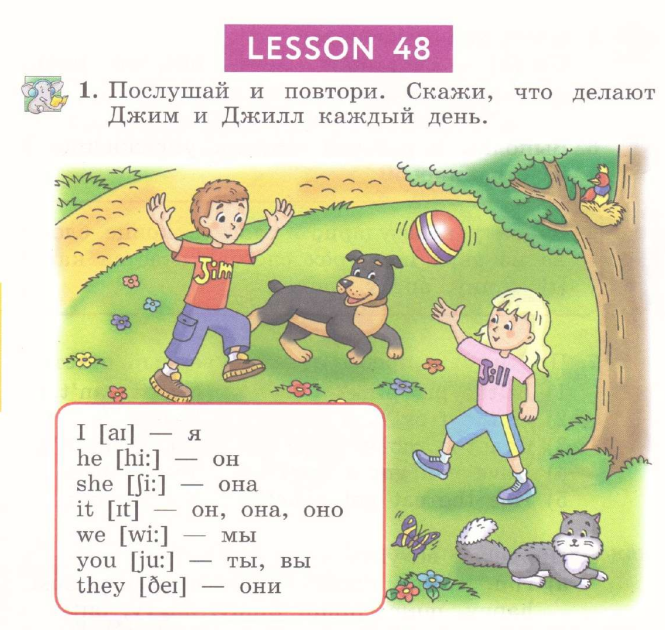 Student’s Book
p.94
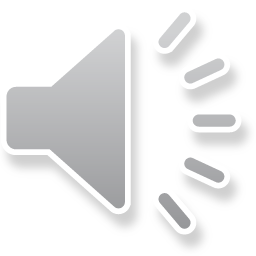 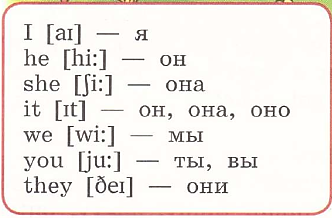 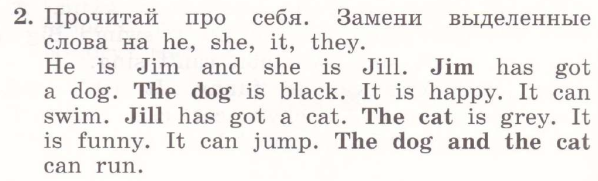 He
It
She
It
They
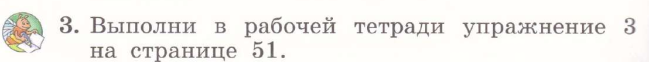 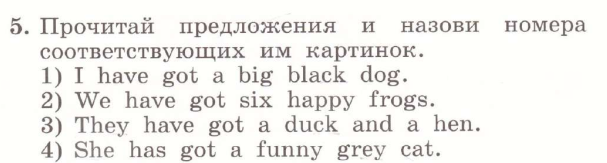 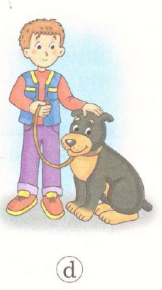 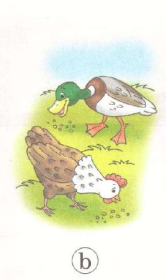 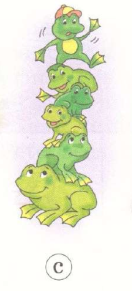 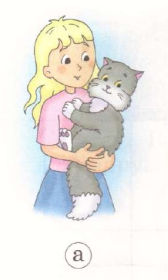 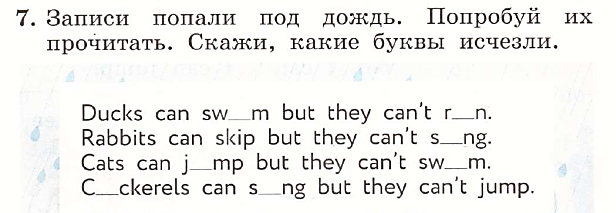 u
i
i
u
i
o
i
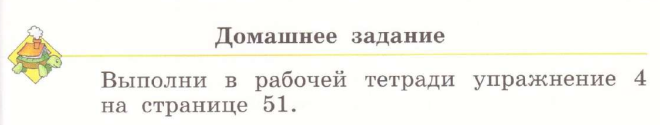